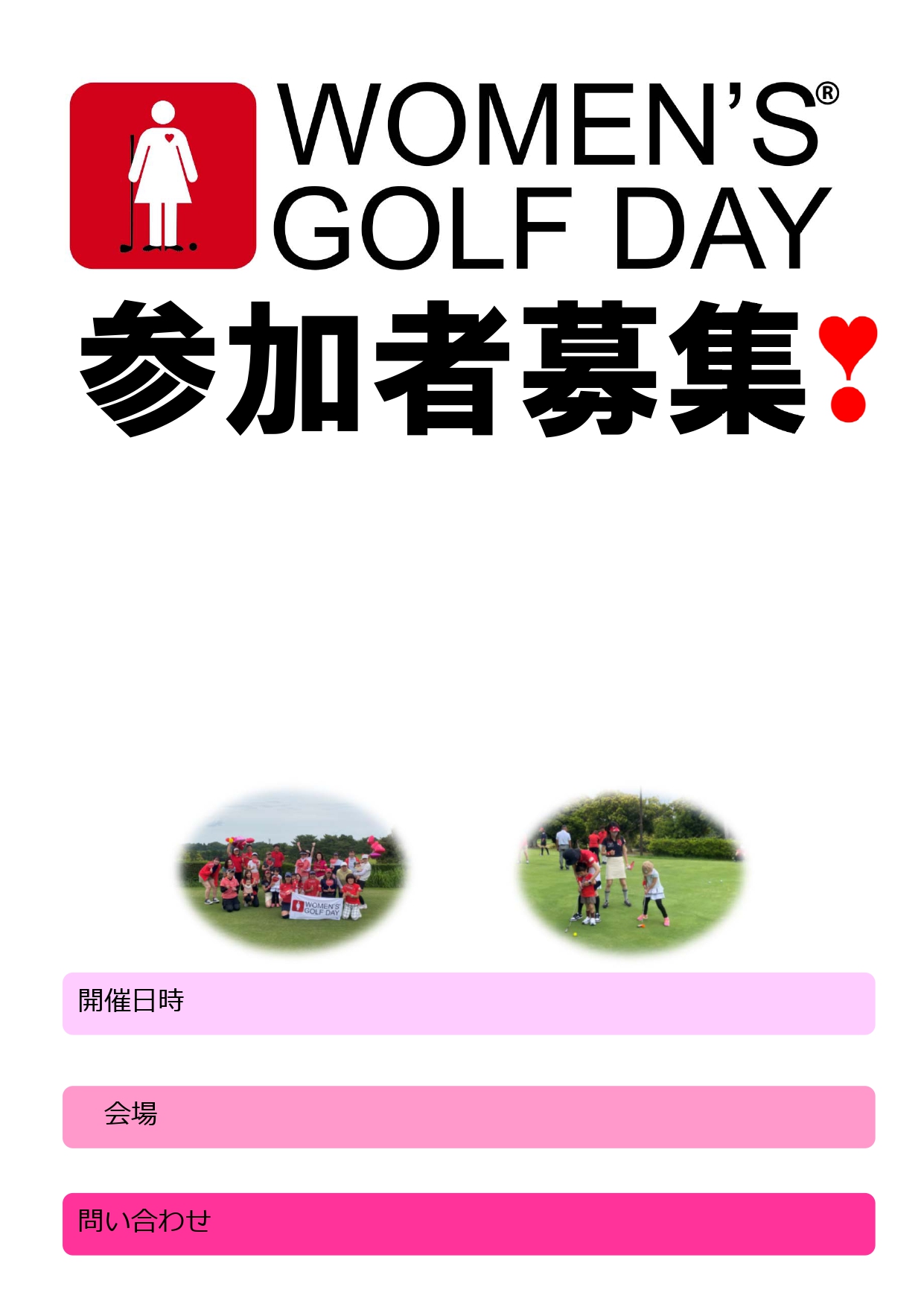 ・・・・・・・・・・・・・・・・・・・・・・・・・・
・・・・・・・・・・・・・・・・・・・・・・・・・・
・・・・・・・・・・・・・・・・・・・・・・・・・・
・・・・・・・・・・・・・・・・・・・・・・・・・・
・・・・・・・・・・・・・・・・・・・・・・・・・・
・・・・・・・・・・・・・・・・・・・・・・・・・・
・・・・・・・・・・・・・・・・・・・・・・・・・・
・・・・・・・・・・・・・・・・・・・・・・・・・・
・・・・・・・・・・・・・・・・・・・・・・・・・・
・・・・の部分を
書き換えてご使用ください。
2024年●月●日(●)　●●:●●～●●:●●
●の部分を書き換えて
ご使用ください。
●●●●●●●●
●●●●●●●●